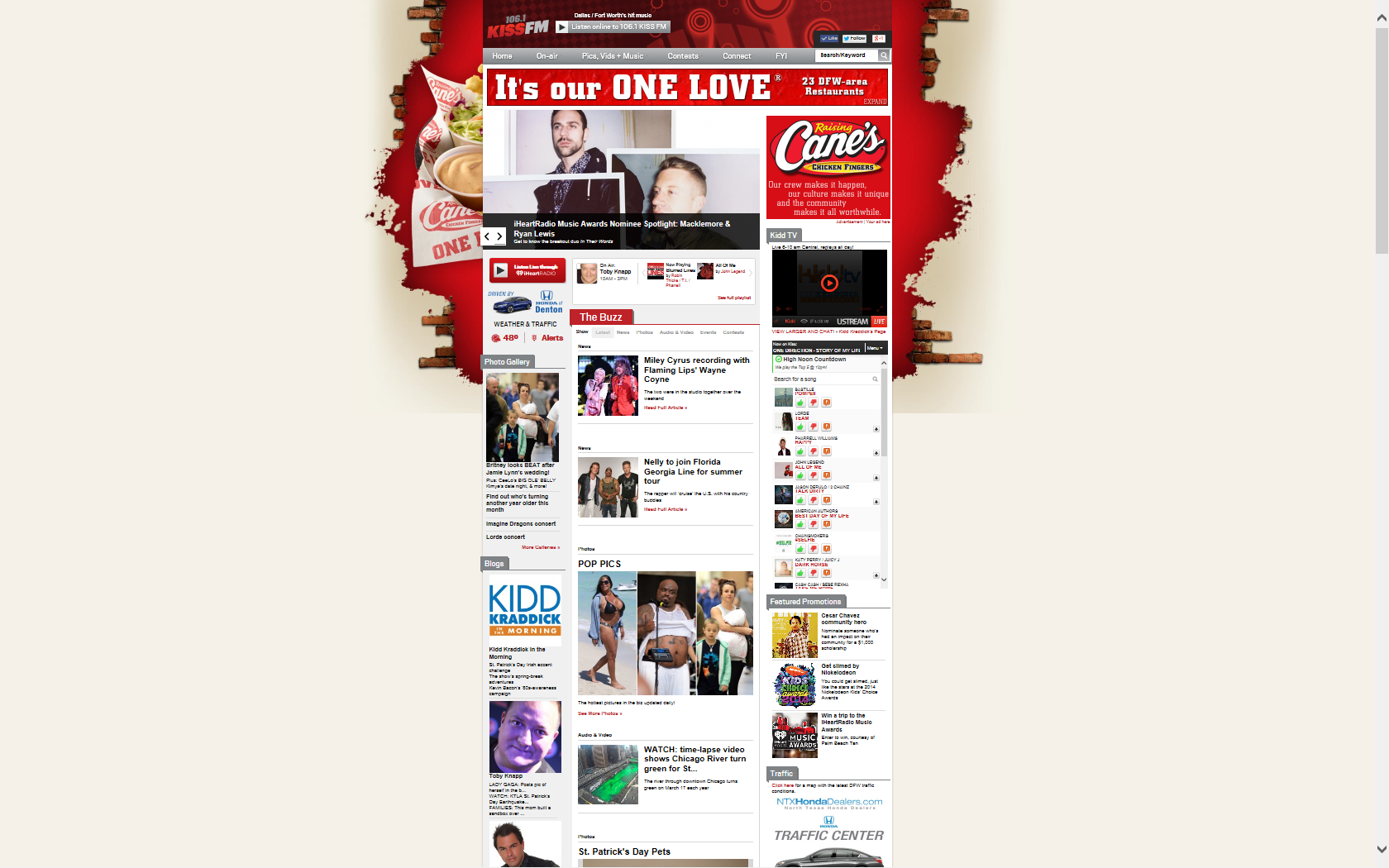 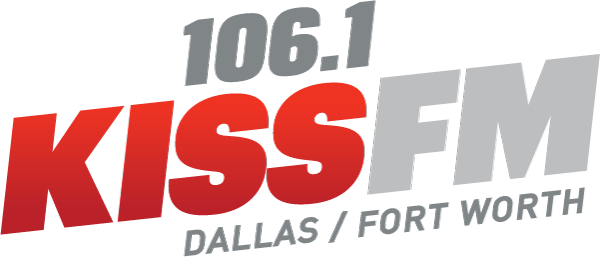 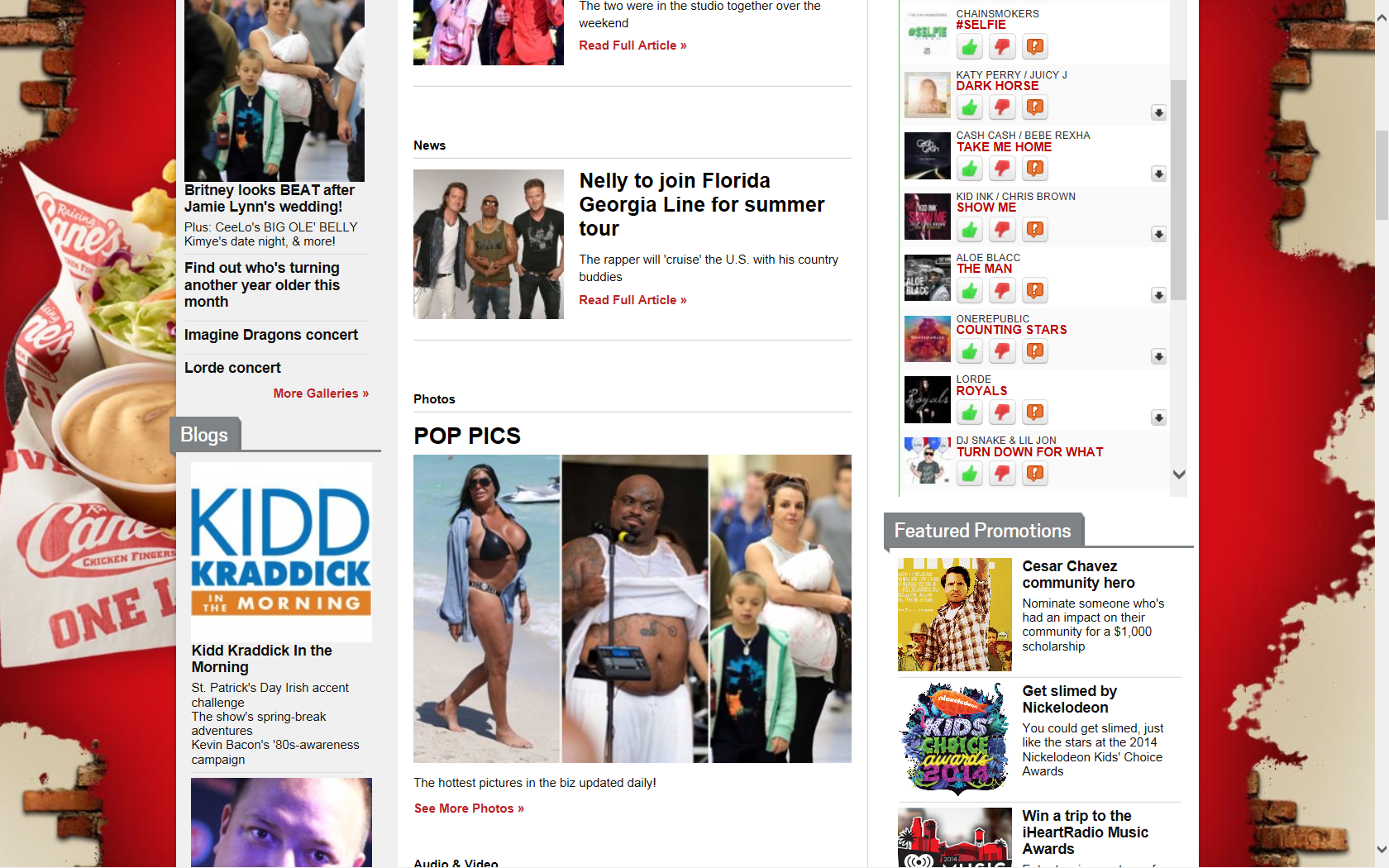 Cesar Chavez “Community Hero” contest was the Featured Promotion on 1061KISSFM.com’s homepage from 3/17 – 3/28
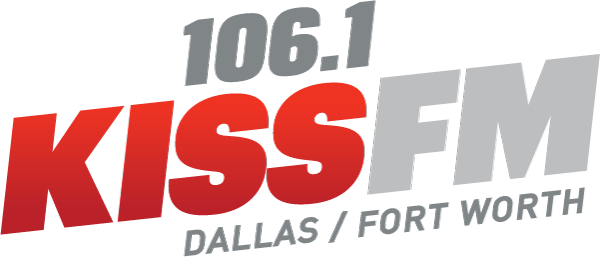 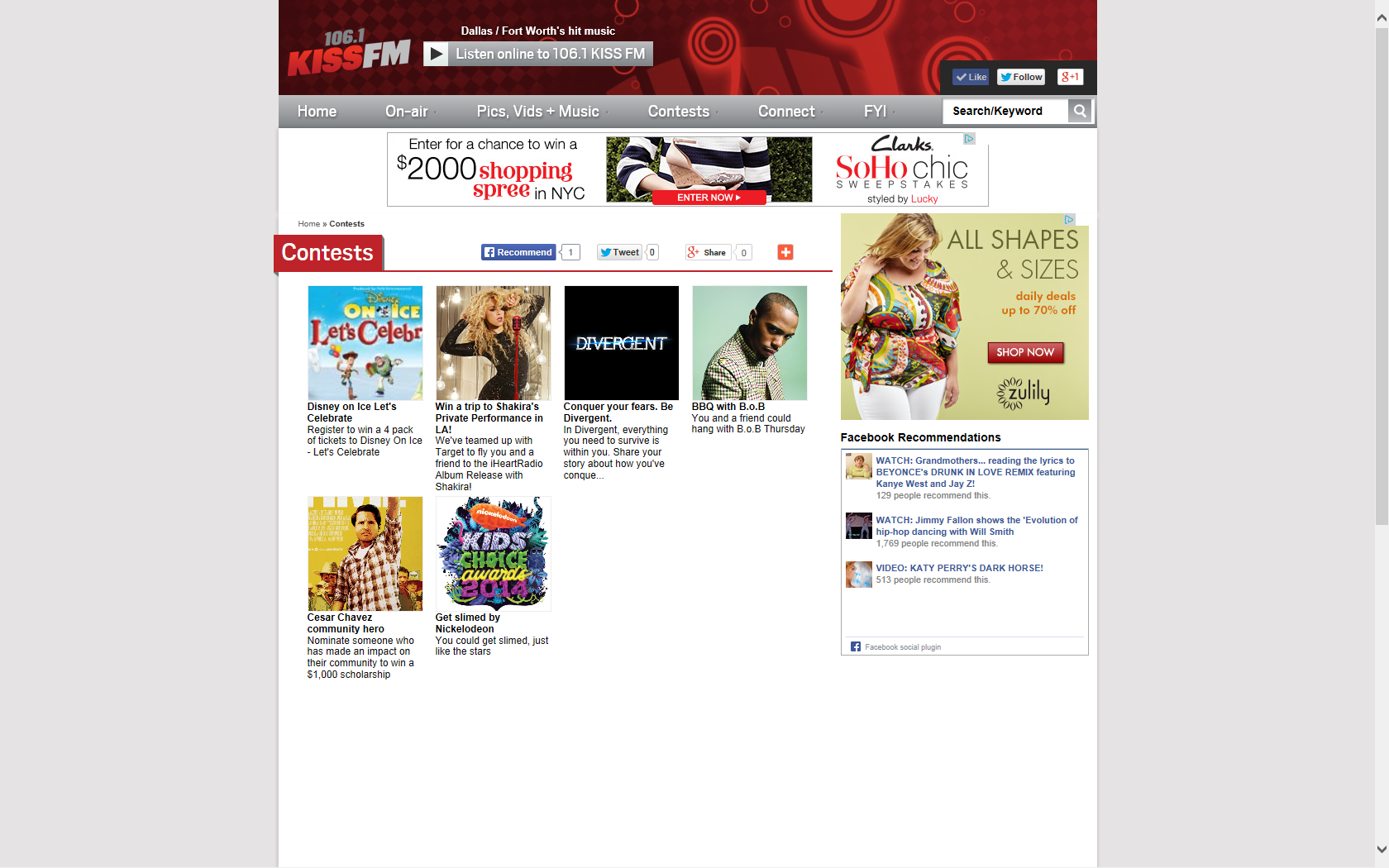 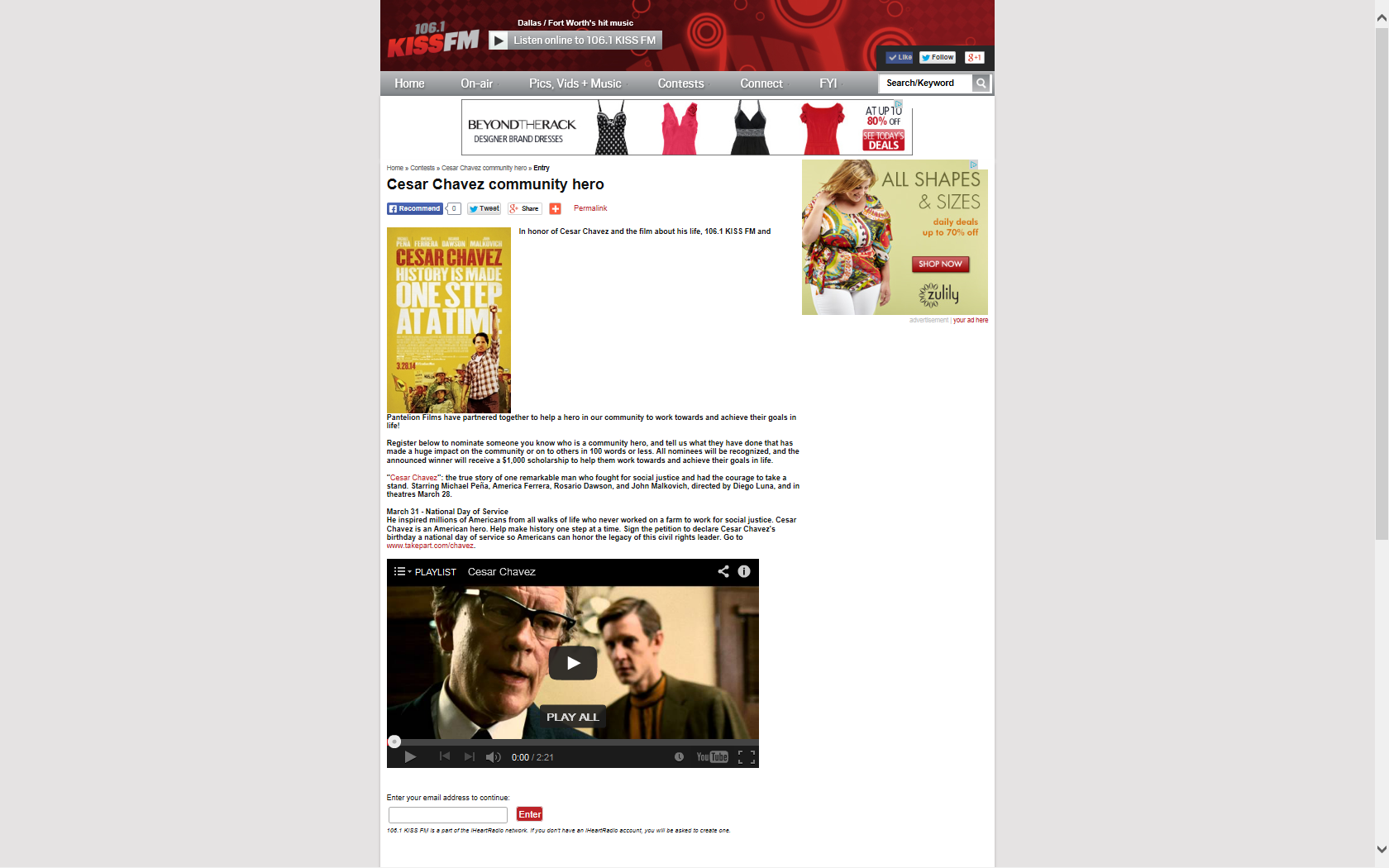 106.1 KISS FM hosted an online contest on 1061KISSFM.com from 3/17 – 3/28 for Pantelion Film’s Cesar Chavez search for a “community hero”.
SOCIAL MEDIA
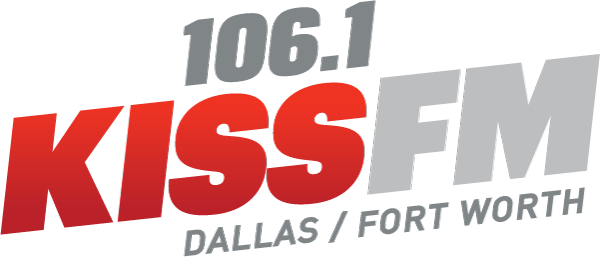 106.1 KISS FM posted on social media promoting the contest on 3/17
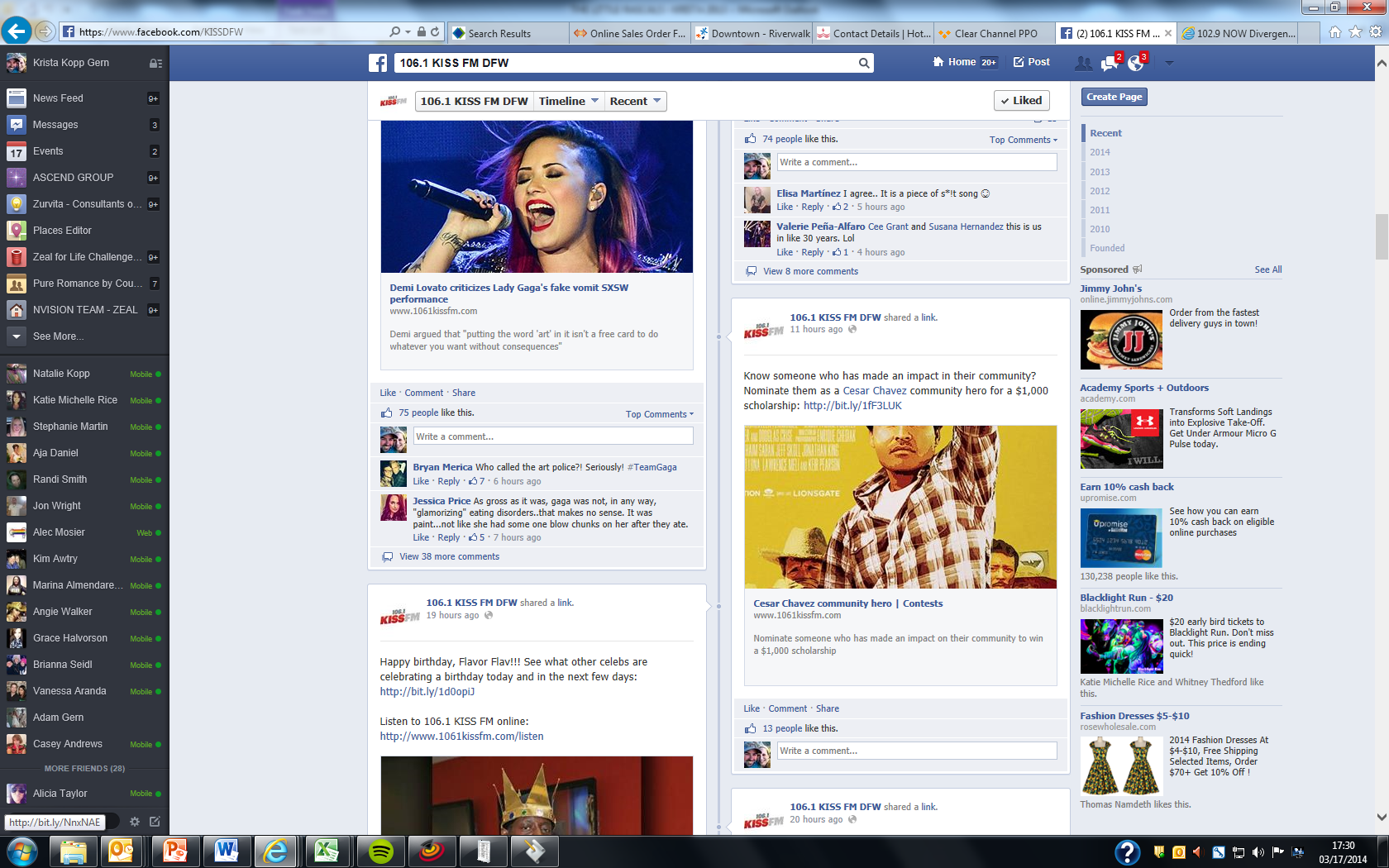 See the post live HERE
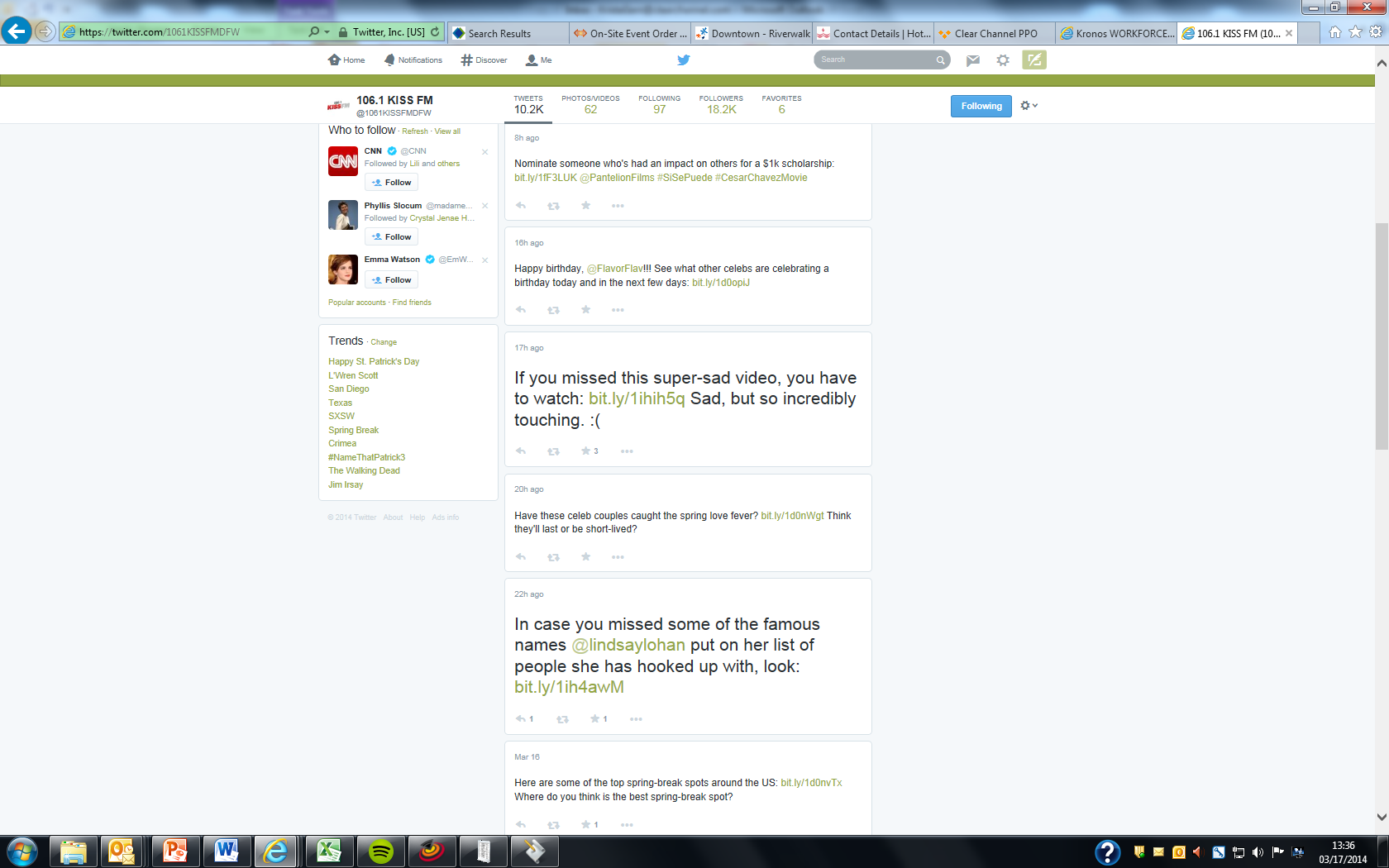 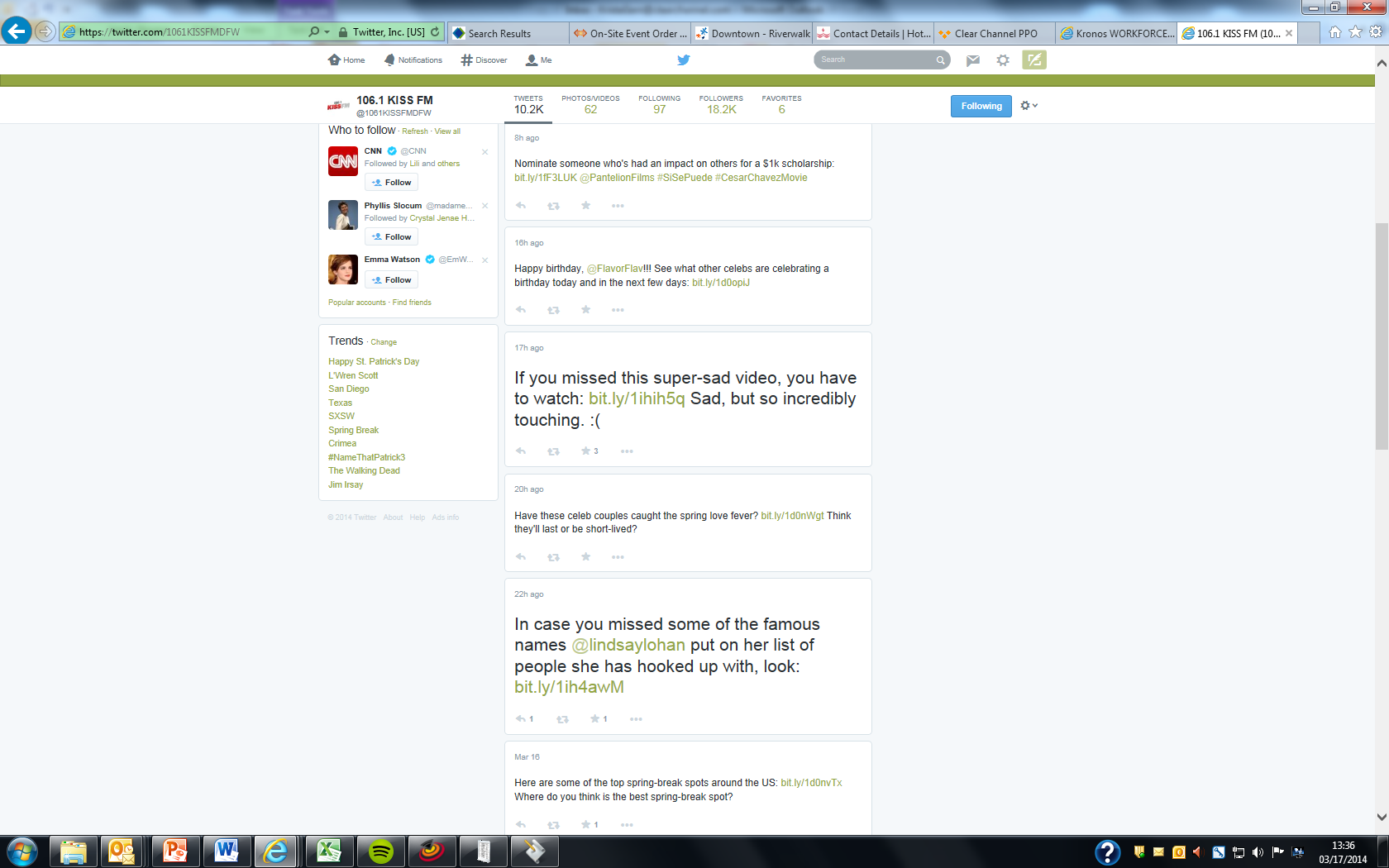 See the tweet live HERE